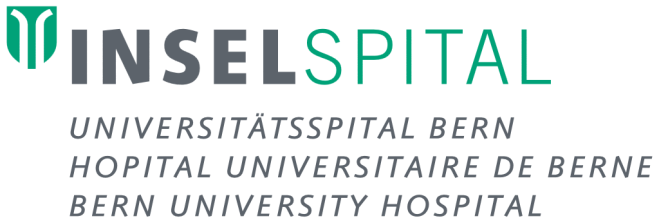 Ledipasvir and sofosbuvir fixed-dose combination with and without ribavirin for 12 weeks in treatment-naive and previously treated Japanese patients with genotype 1 hepatitis C: an open-label, randomised, phase 3 trial
The Lancet. Infectious diseases. June 2015, PMID: 25863559
Isabel Bartella, Bern 15.07.2015
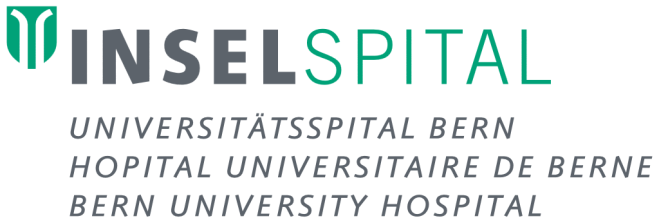 Background
Patients in Japan
older
advanced liver diseases
treatment experienced

Guidlines: simeprevir + peg. interferon alfa + ribavirin 				(daclatasvir+asunaprevir)


	→ reduced SVR rates in patients with previous non-	     	     response to treatment

	→ high rate of side effects
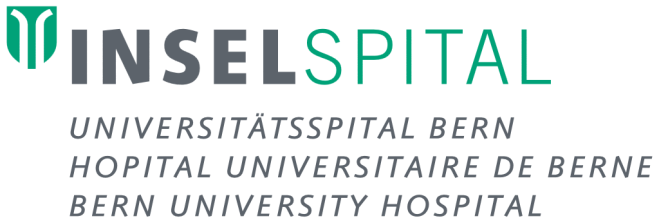 Methods
Randomised, open-label
 study (n=341)
175 previously treated
166 treatment-naive
L-S
(n=83)
L-S +R
(n=81)
L-S
(n=88)
L-S + R
(n=87)
SVR12
→ Stratified by 
presence/absence of cirrhosis
previous treatment category
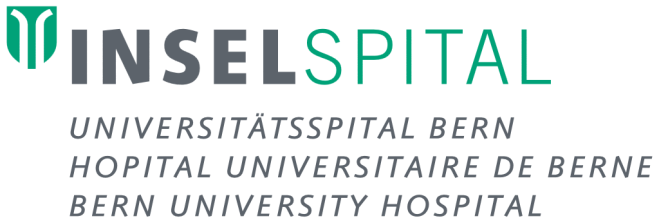 Methods
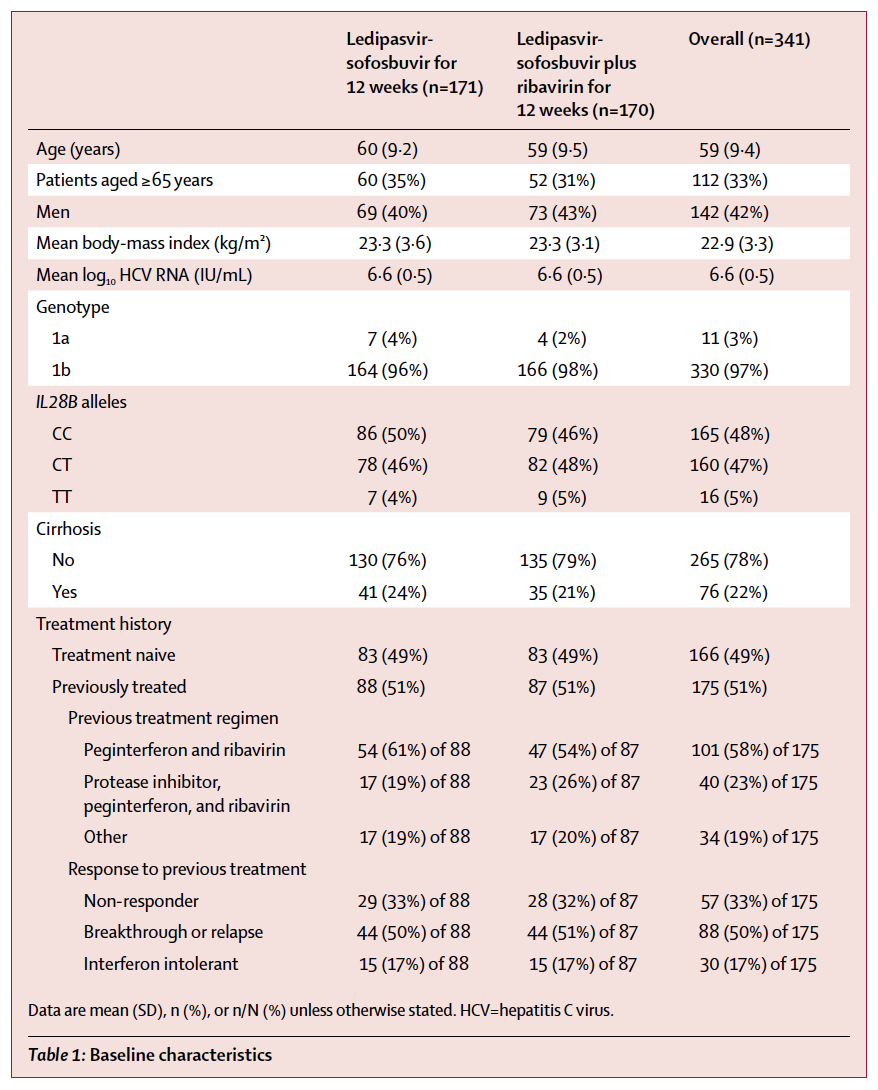 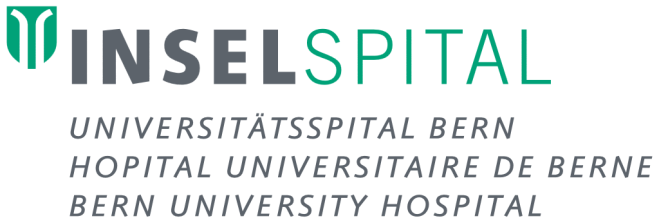 Results
SVR12 achieved in 99%

ledipasvir-sofosbuvir group: 100%
ledipasvir-sofosbuvir + ribavirin group: 98%

patients with baseline NS5A resistant variants: 99%
patients previously treated: 100%
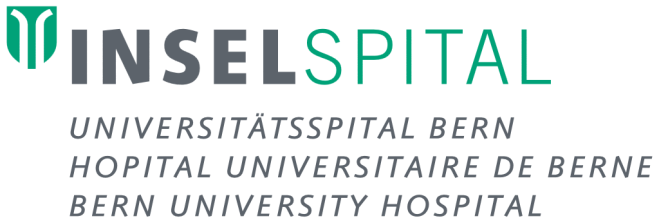 Results
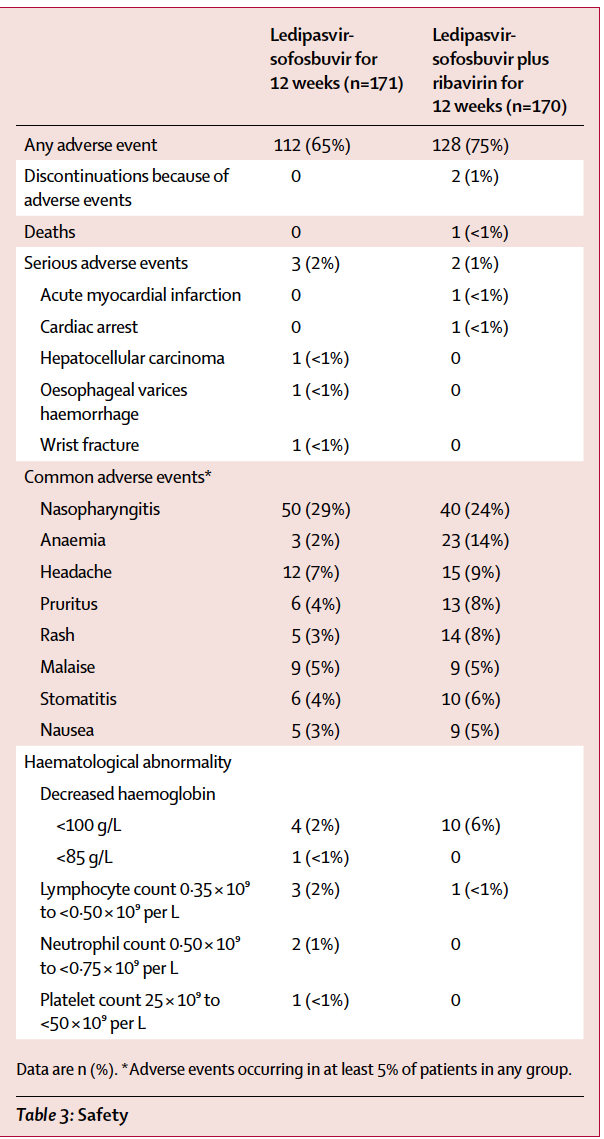 At least one treatment-emergent
     adverse event: 70%
→ 84% mild events


0.6% discontinued treatment
     because of adverse events
→ ribavirin group


Hb reduction was significant higher
     in ribavirin group
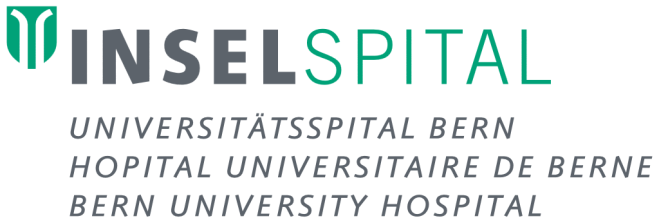 Conclusion
Ribavirin increased the rate of adverse events

Many of the host and viral factors (e.g. cirrhose status) 
   are not clinically relevant for the outcome

High nasopharyngitis rate may be attributed to the season

Limitations
Open-label design
Absence of an active comparator
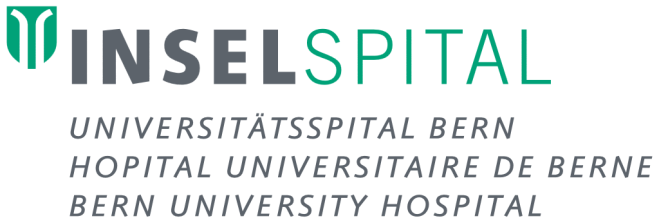 Thank you for your attention!